Параллелограмм
Параллелограммом называется четырехугольник, у которого противоположные стороны попарно параллельны.
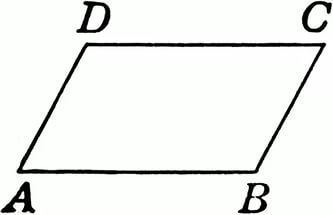 Свойства Параллелограмма
1˚. В параллелограмме противоположные стороны равны и противоположные углы равны.
2˚. Диагонали параллелограмма точкой пересечения делятся пополам.
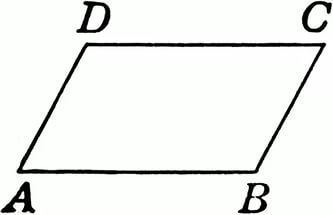 трапеция
Трапецией называется четырехугольник, у которого две стороны параллельны, а  две другие не параллельны.
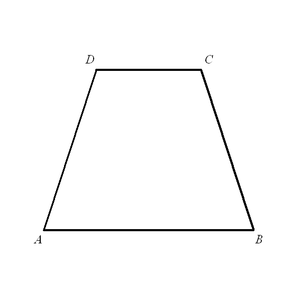 основание
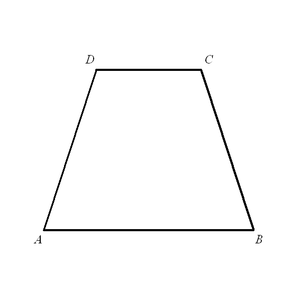 боковая сторона
боковая сторона
основание
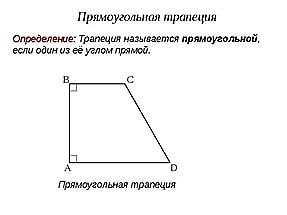 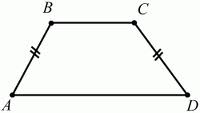 равнобедренная трапеция
прямоугольная трапеция
Докажите, что у равнобедренной трапеции углы при основании равны
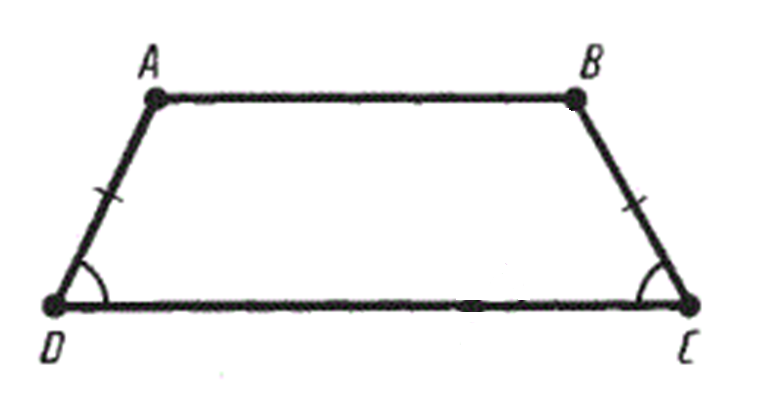 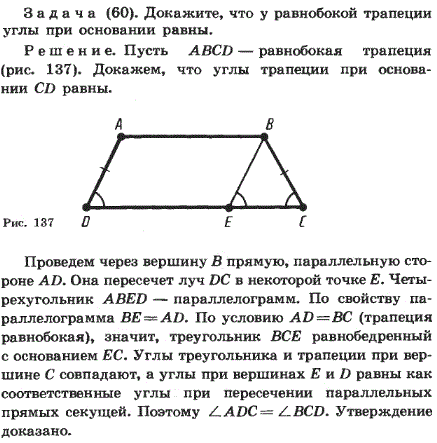 Докажите, что в равнобедренной трапеции диагонали равны
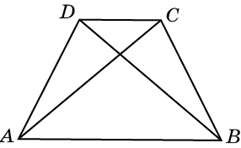 Средняя линия трапеции параллельна основаниям и равна их полусумме
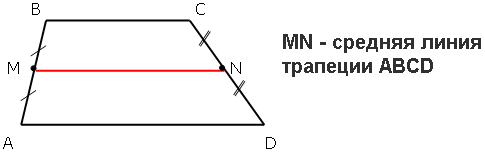 MN || BC || AD
MN = (BC + AD) : 2
Задача №1
Дано: ABCD – трапеция, EF – средняя линия. BC = 13см, EF = 25см.
Найти: АD
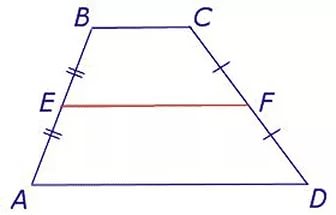 Задача №2
Один из углов равнобедренной трапеции равен 112˚. Найдите остальные углы трапеции.